ТЕМА: «Развитие речи детей 2 младшей группы  с использованием пальчиковых игр и упражнений»
Гафиуллина Р.И.
ЗАДАЧИ:
1.Интегрировать пальчиковые игры, упражнения в речевой деятельности детей;
2. Совершенствовать мелкую моторику детей через пальчиковые игры;
3.Систематизировать работу по совершенствованию пальчиковой моторики;
4.Дать знания родителям о значимости пальчиковых игр.
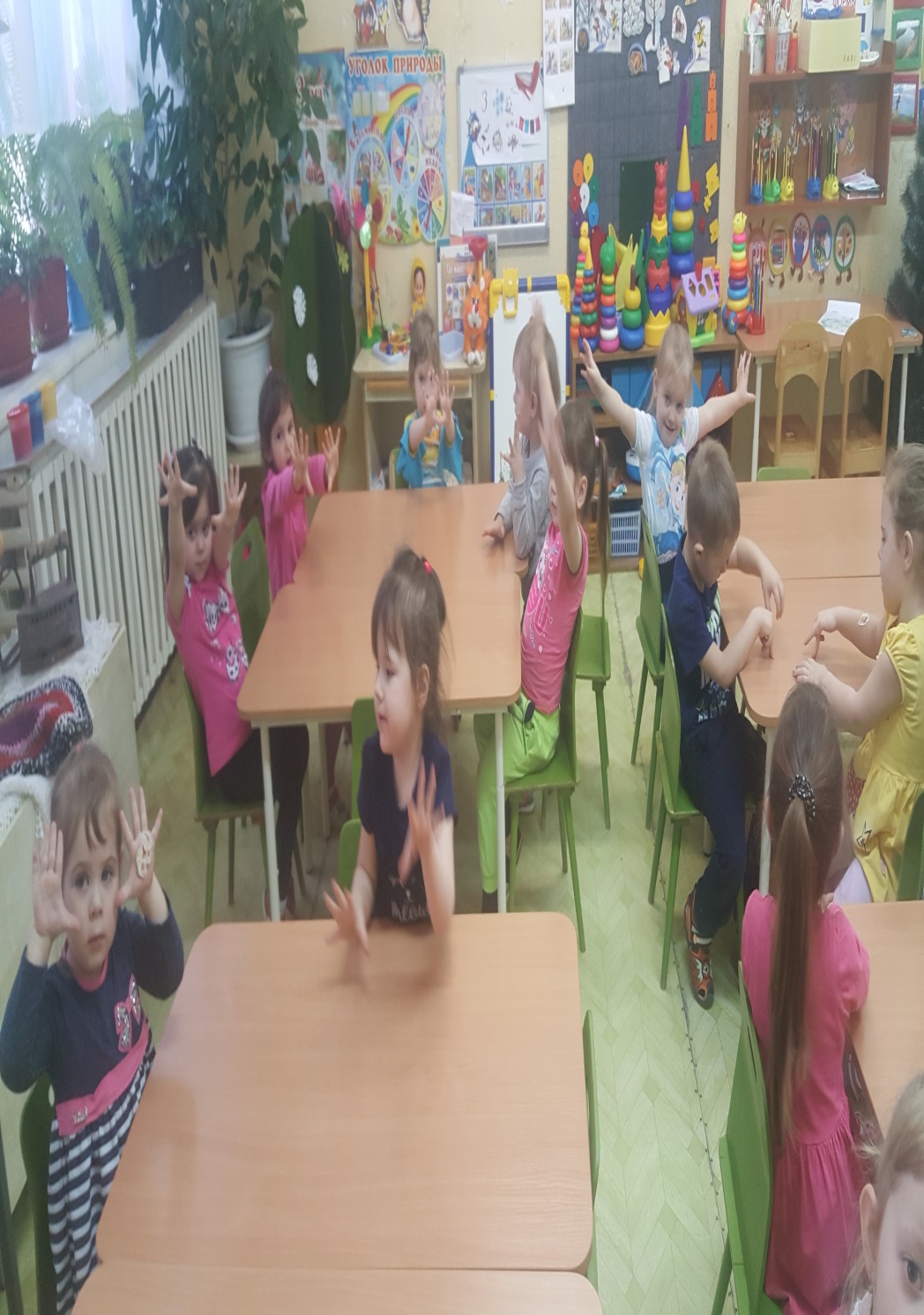 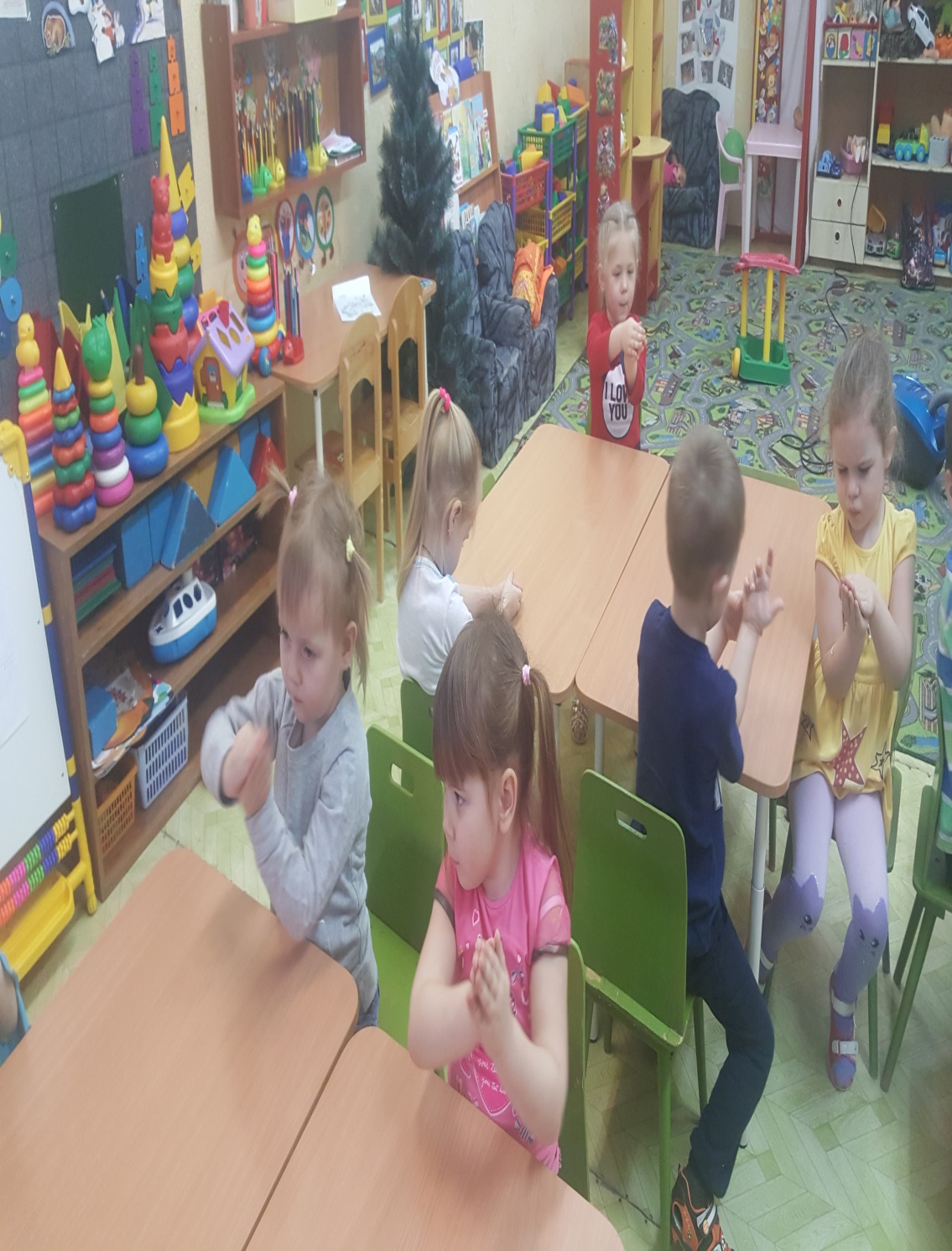 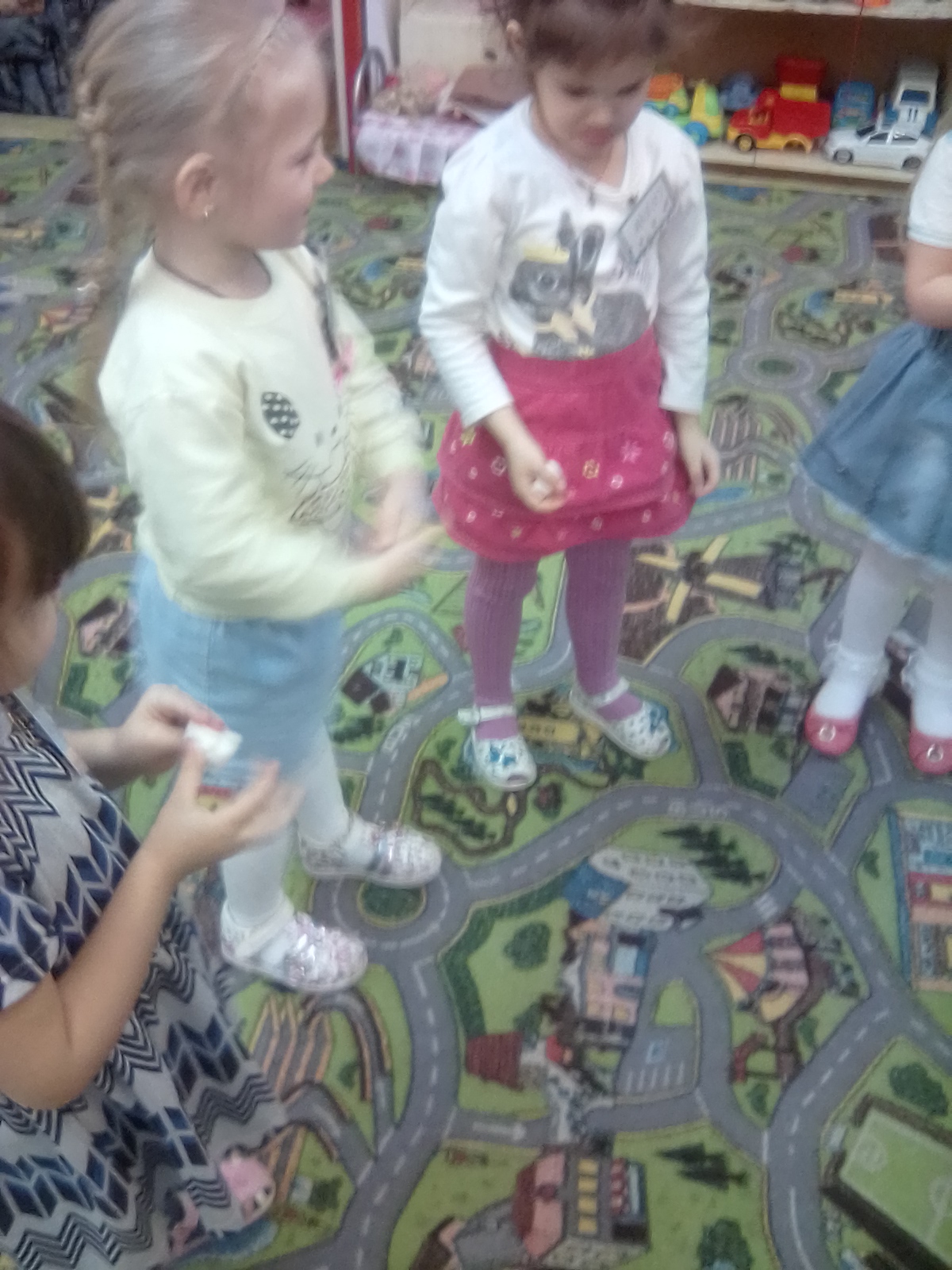 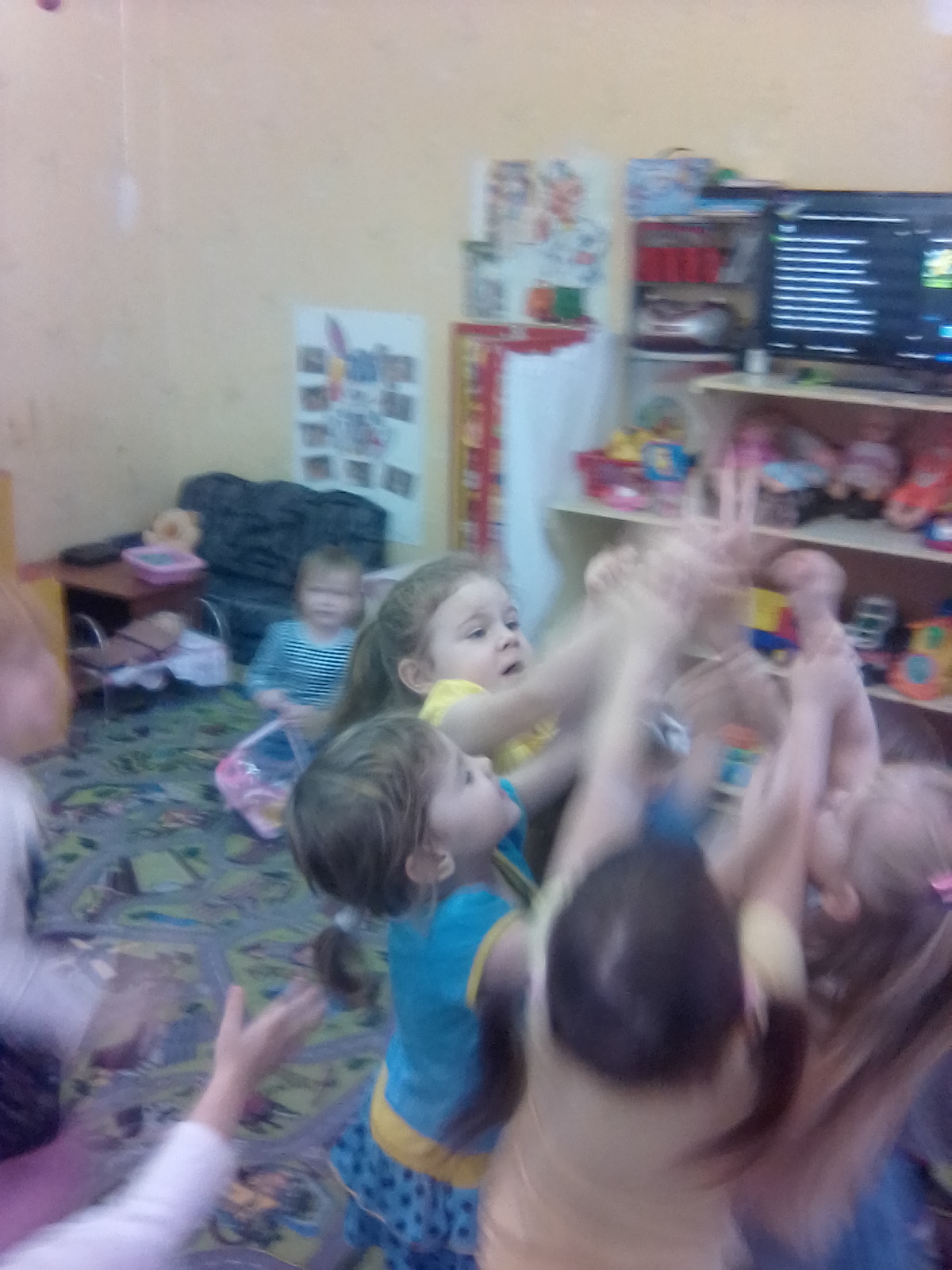 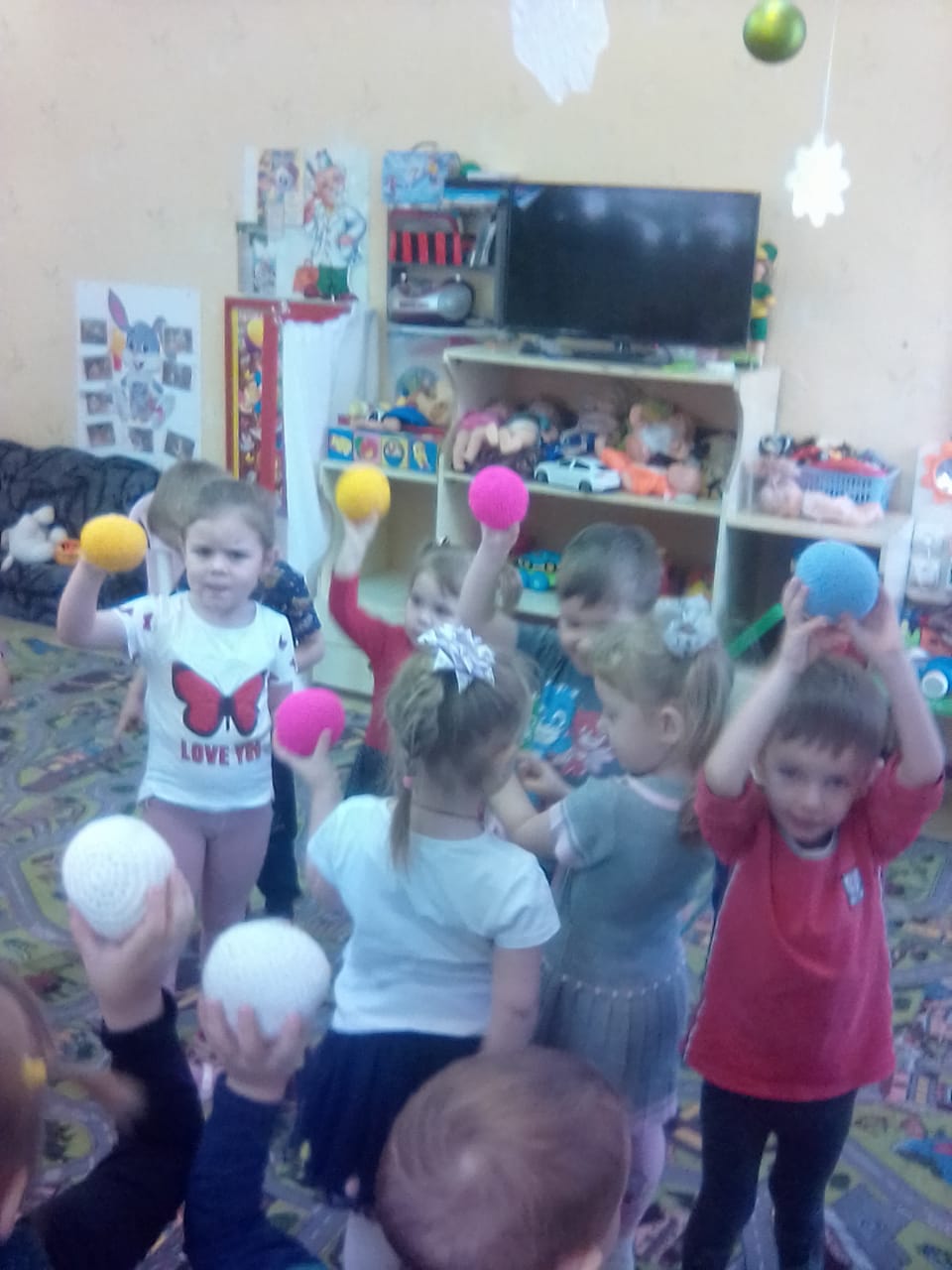 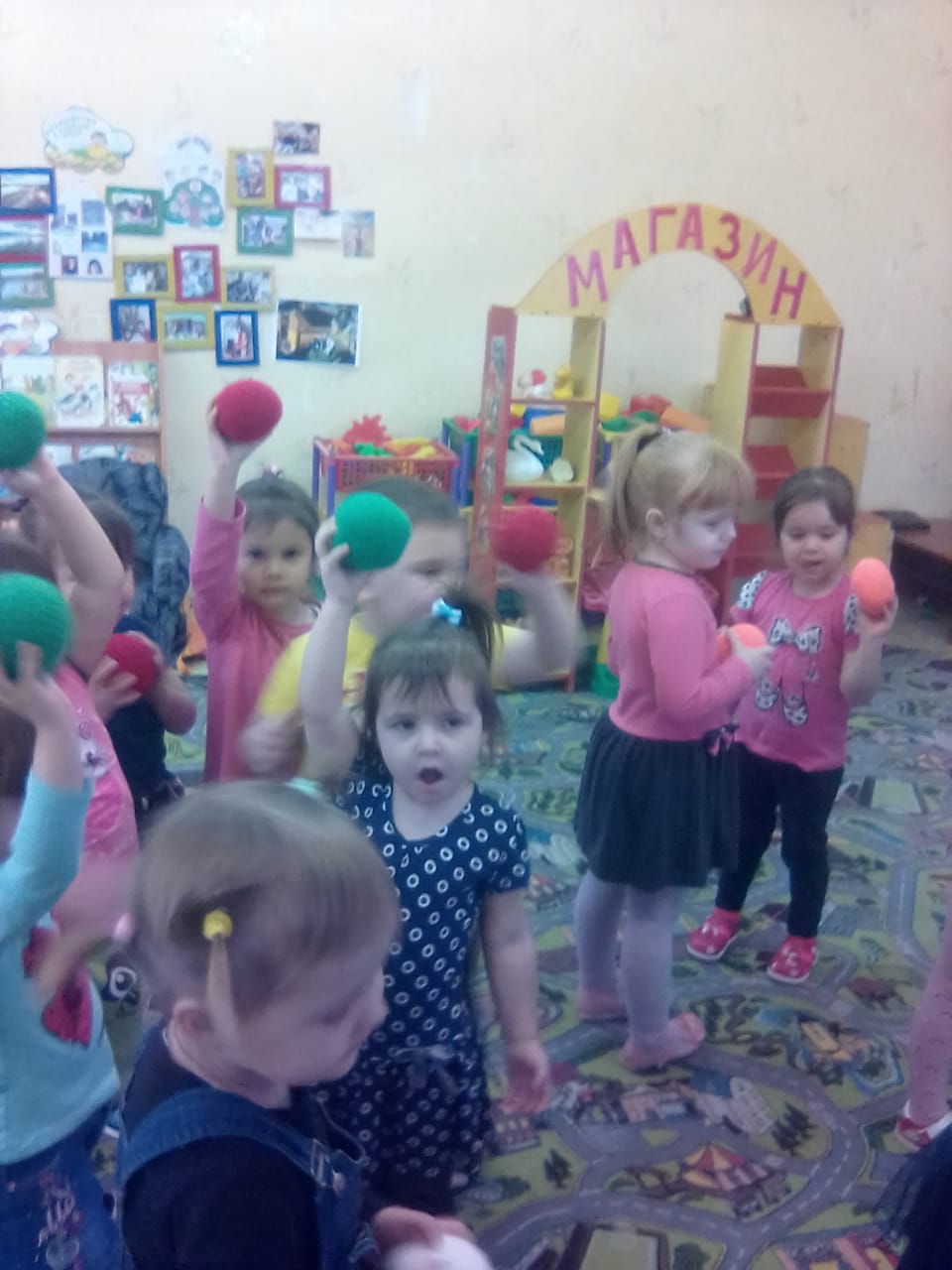 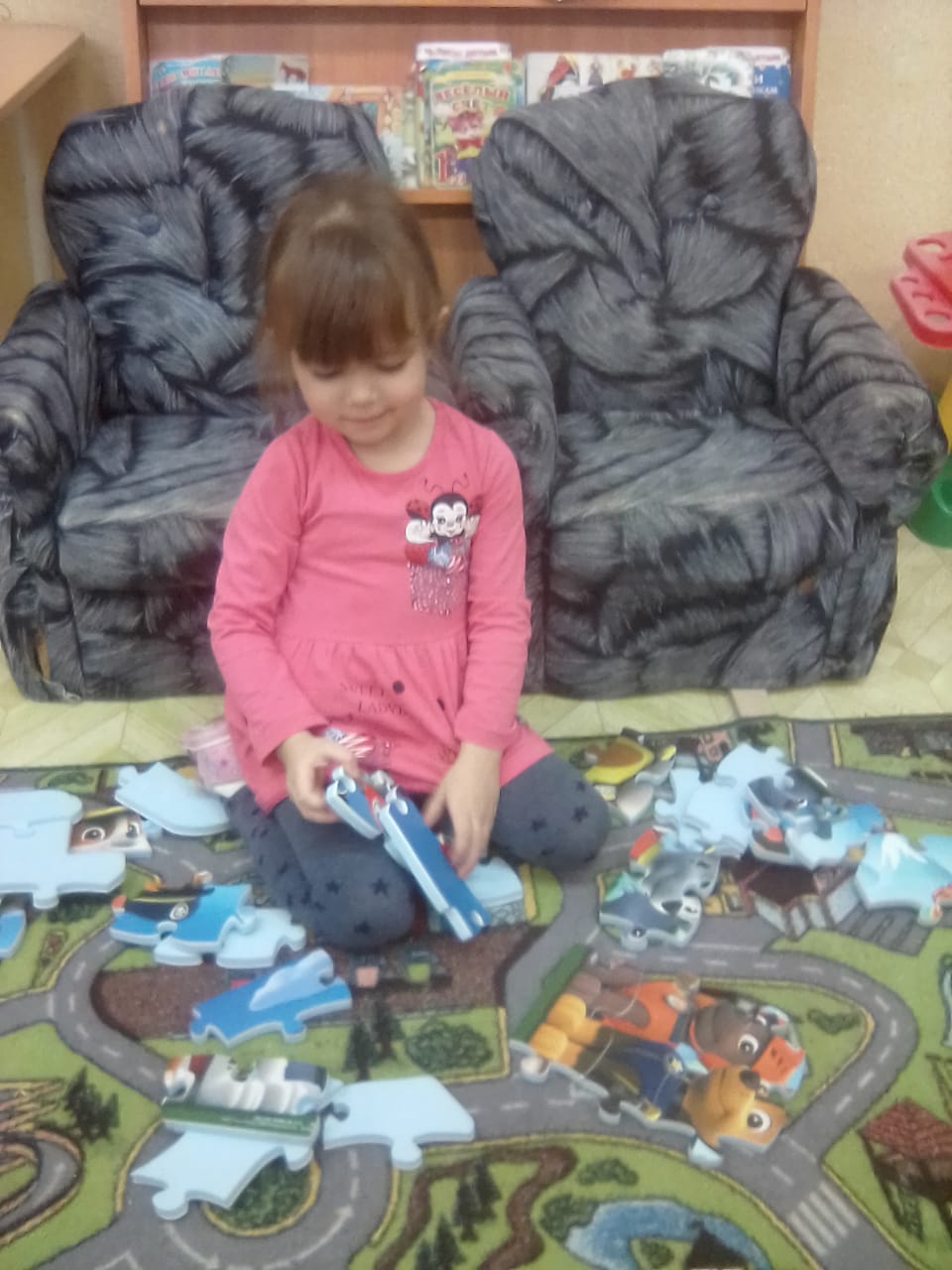 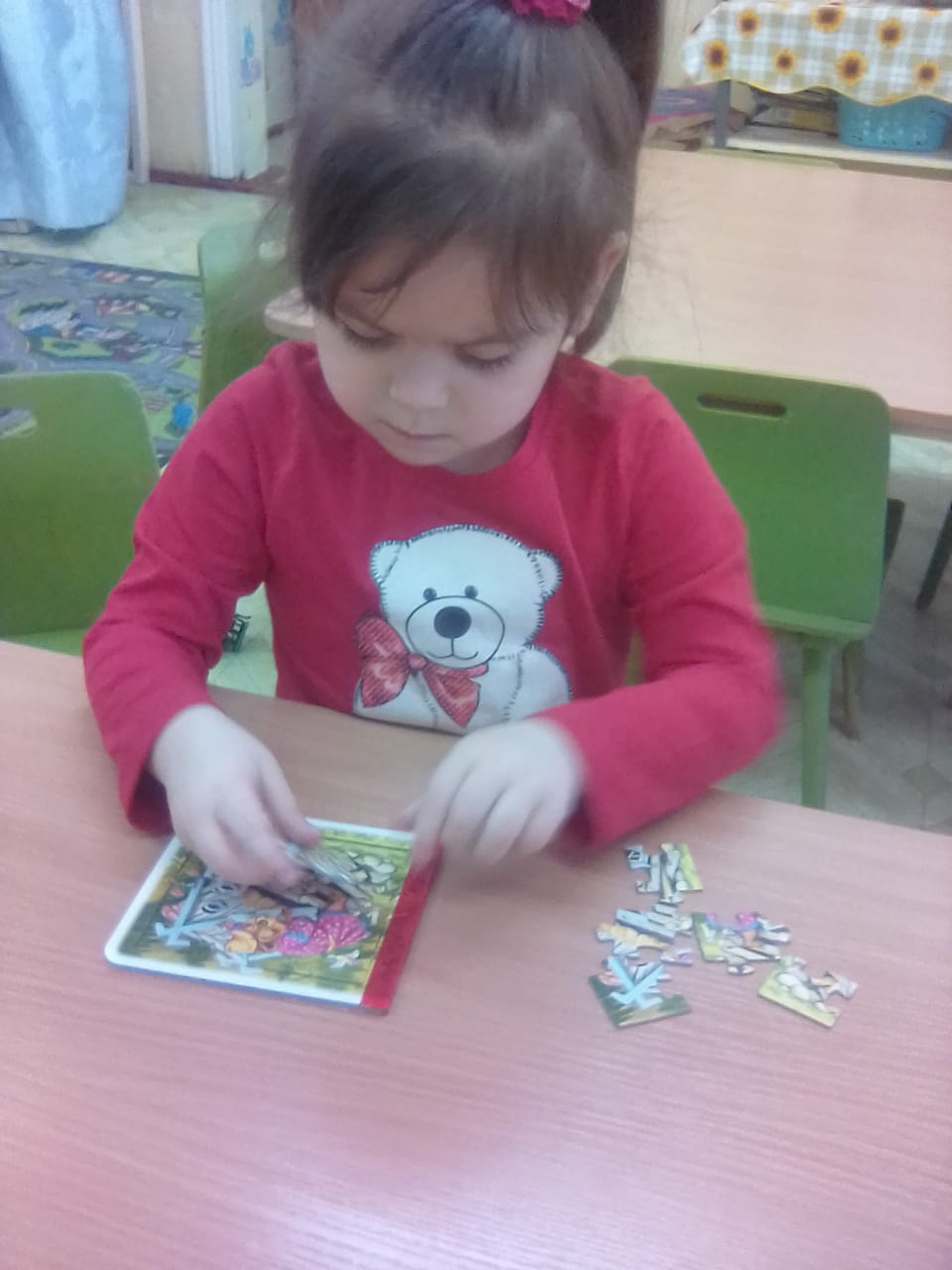 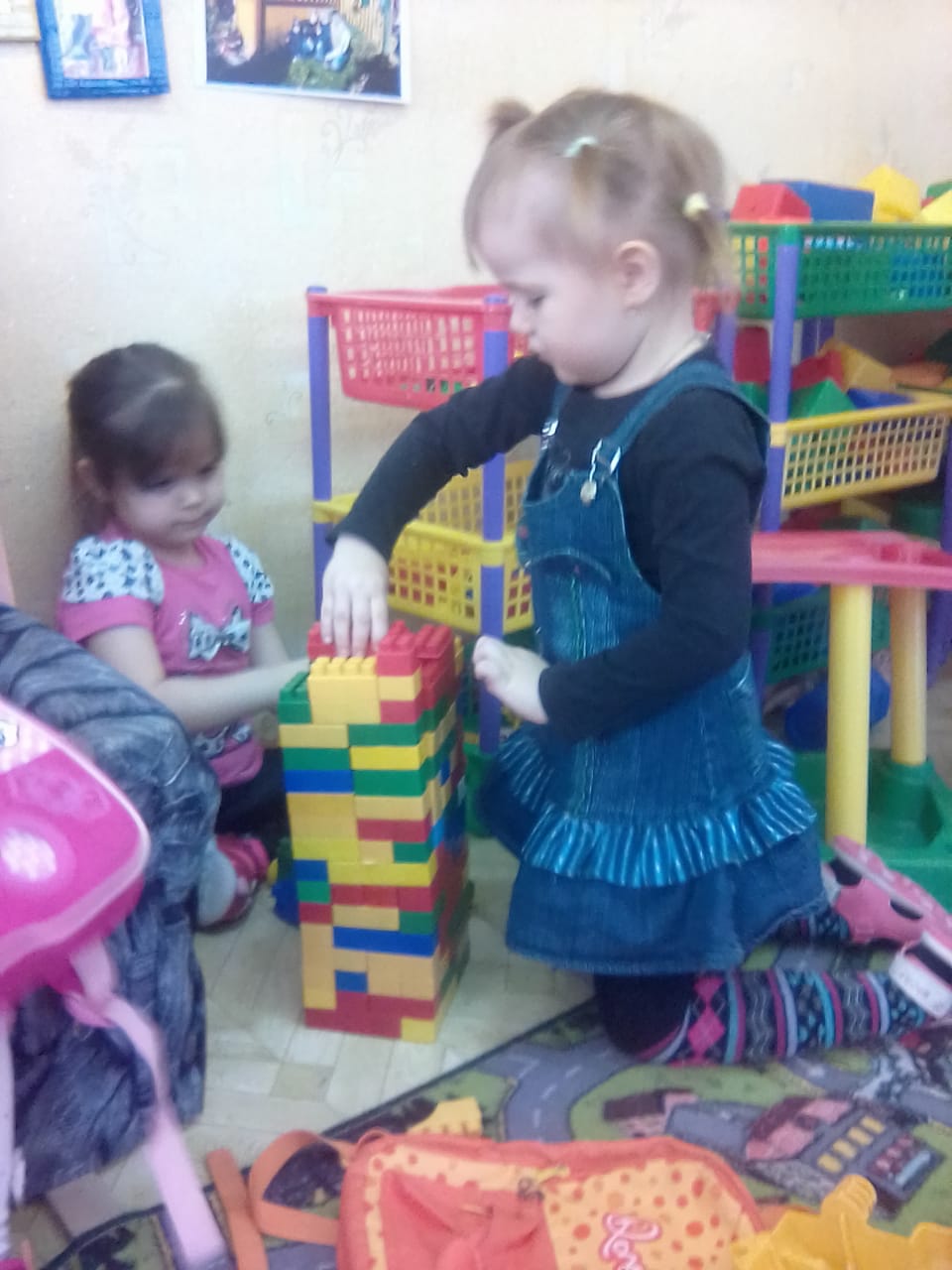 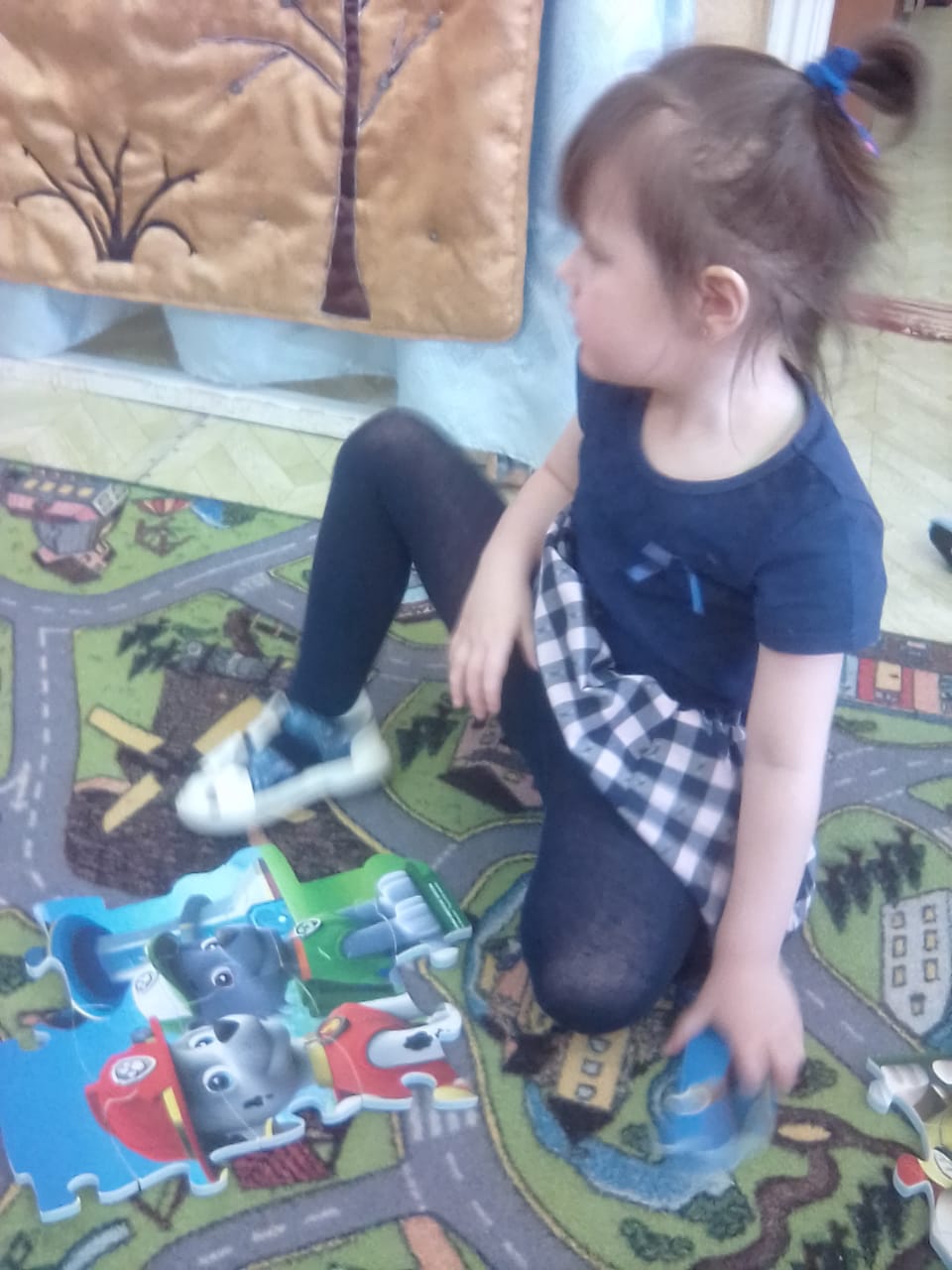 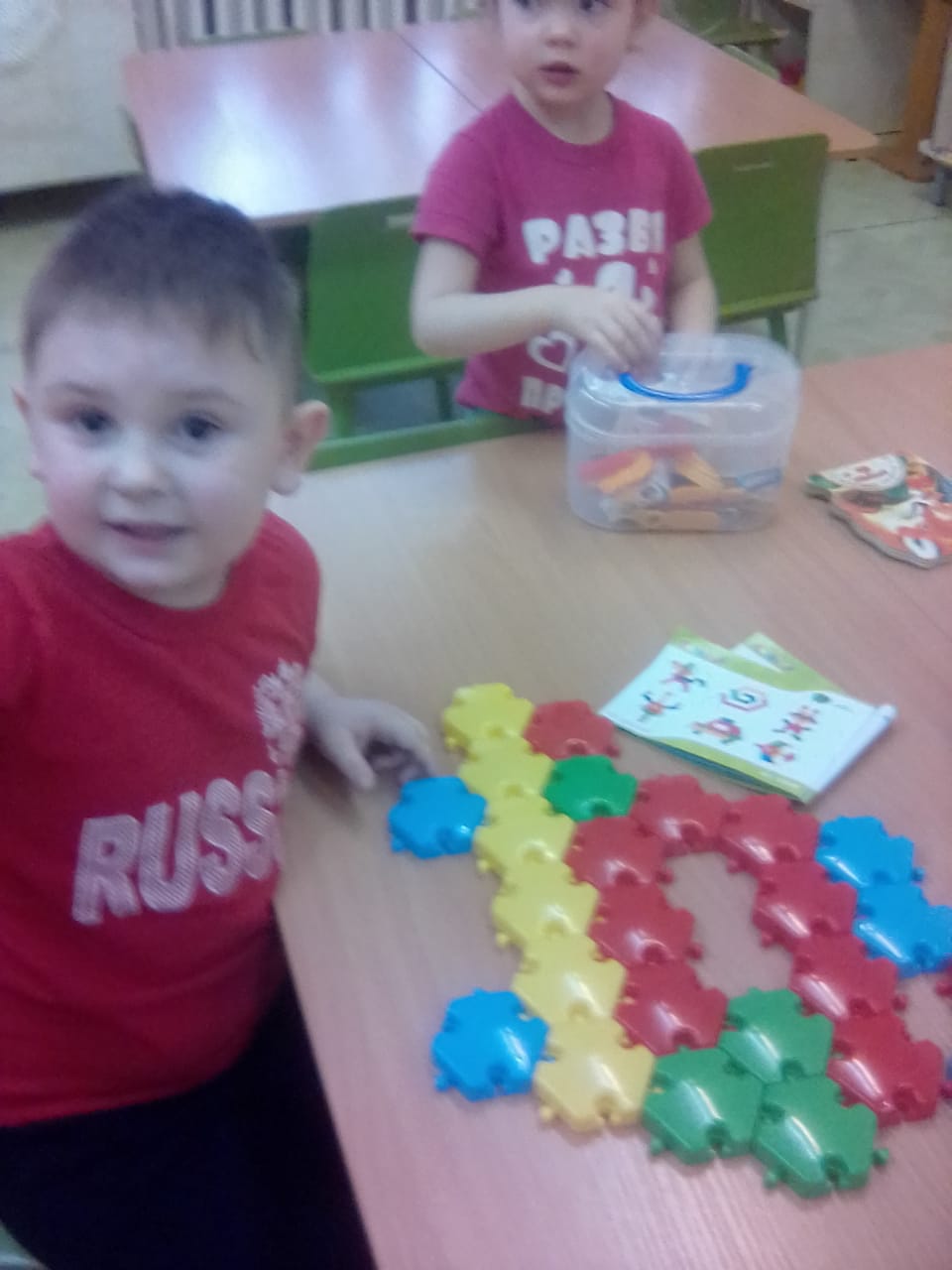 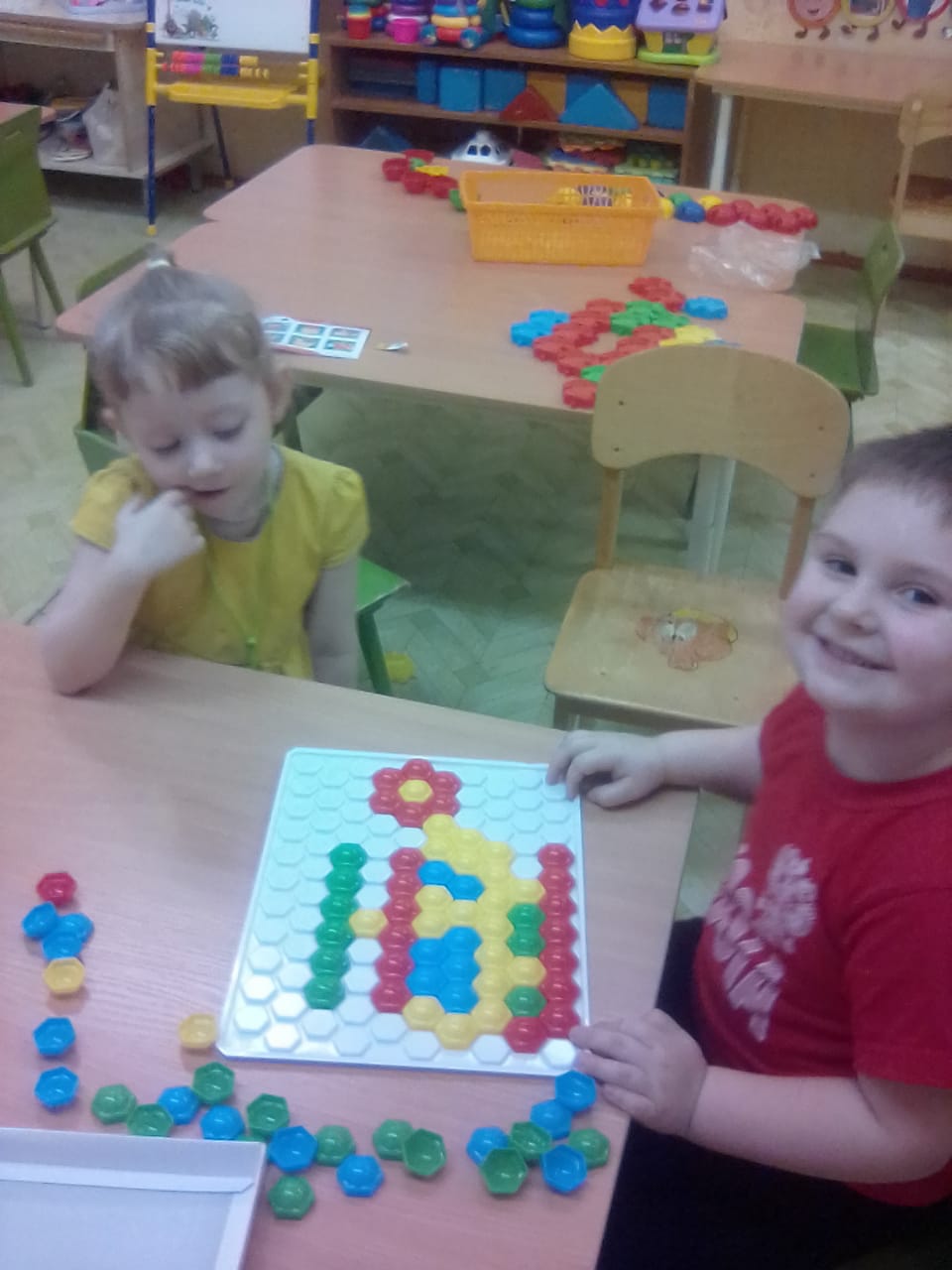 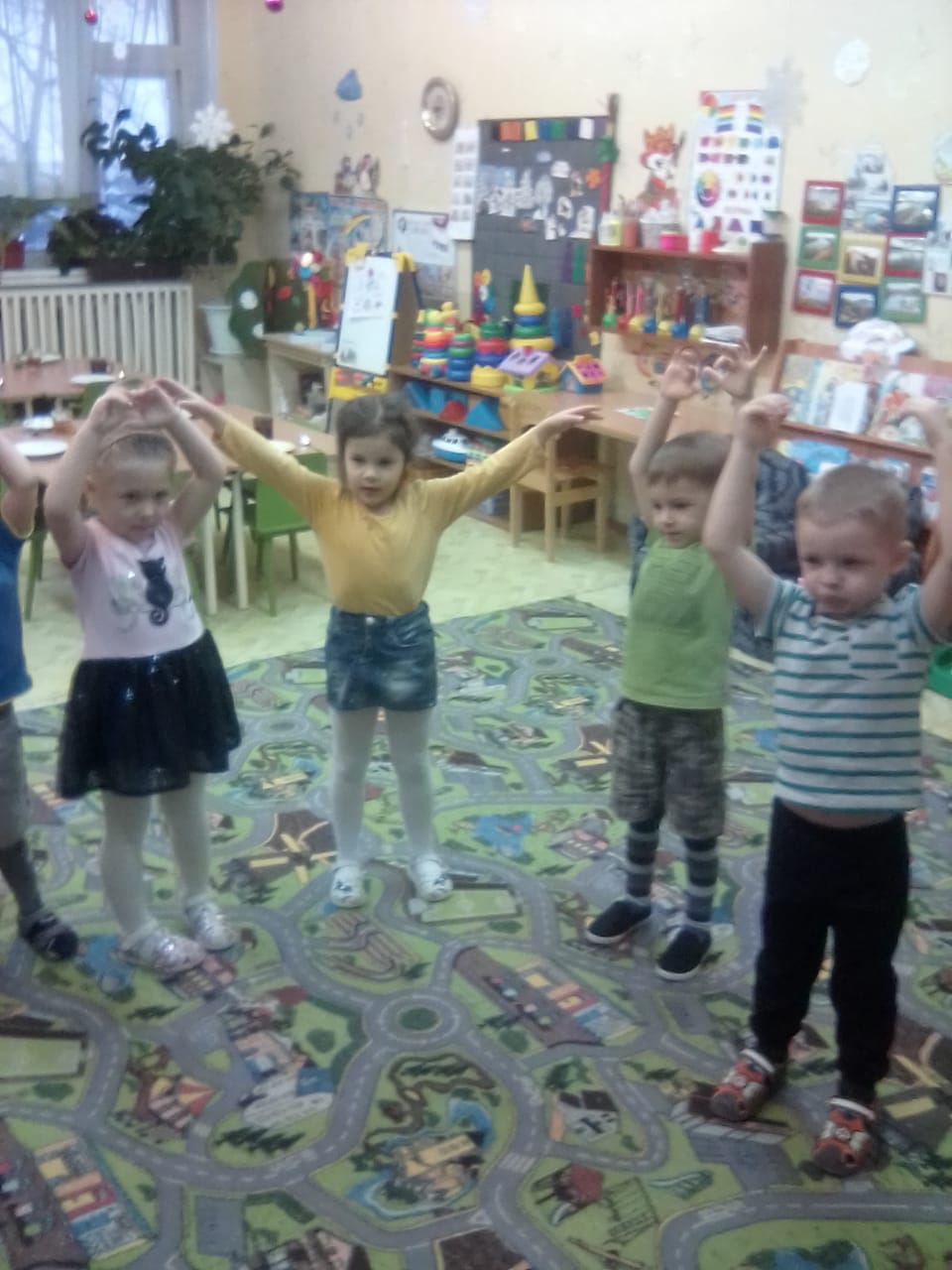 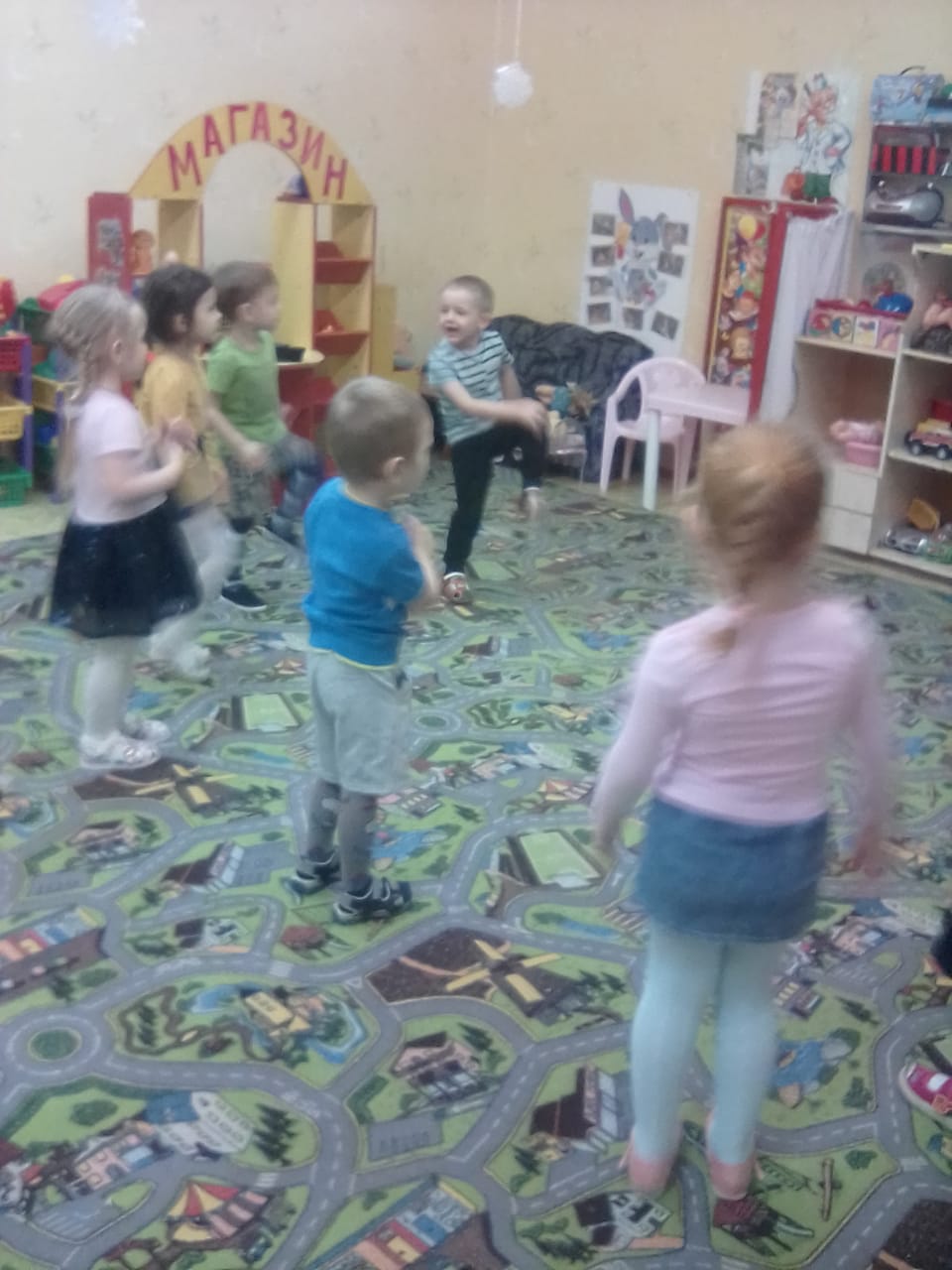 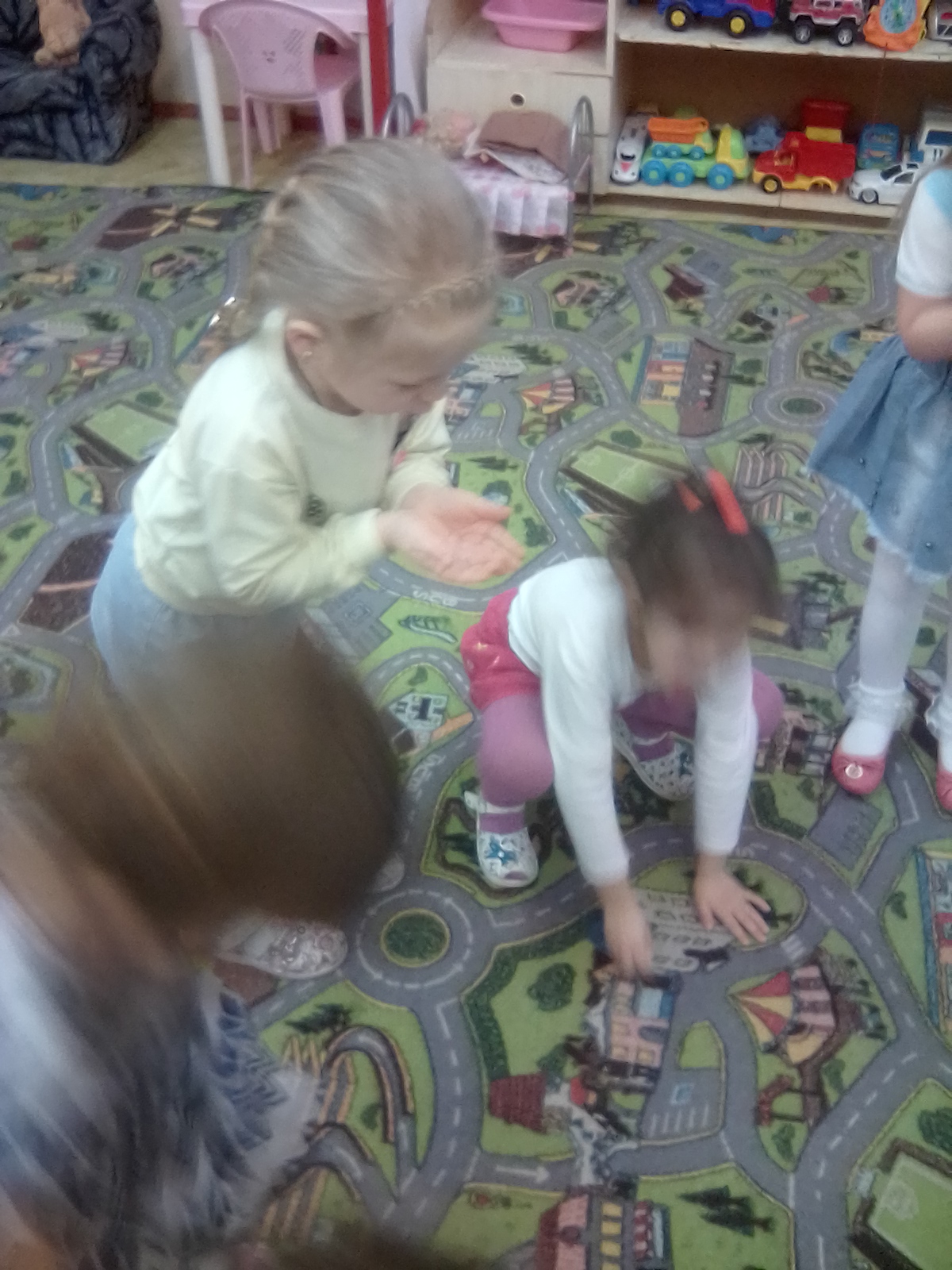 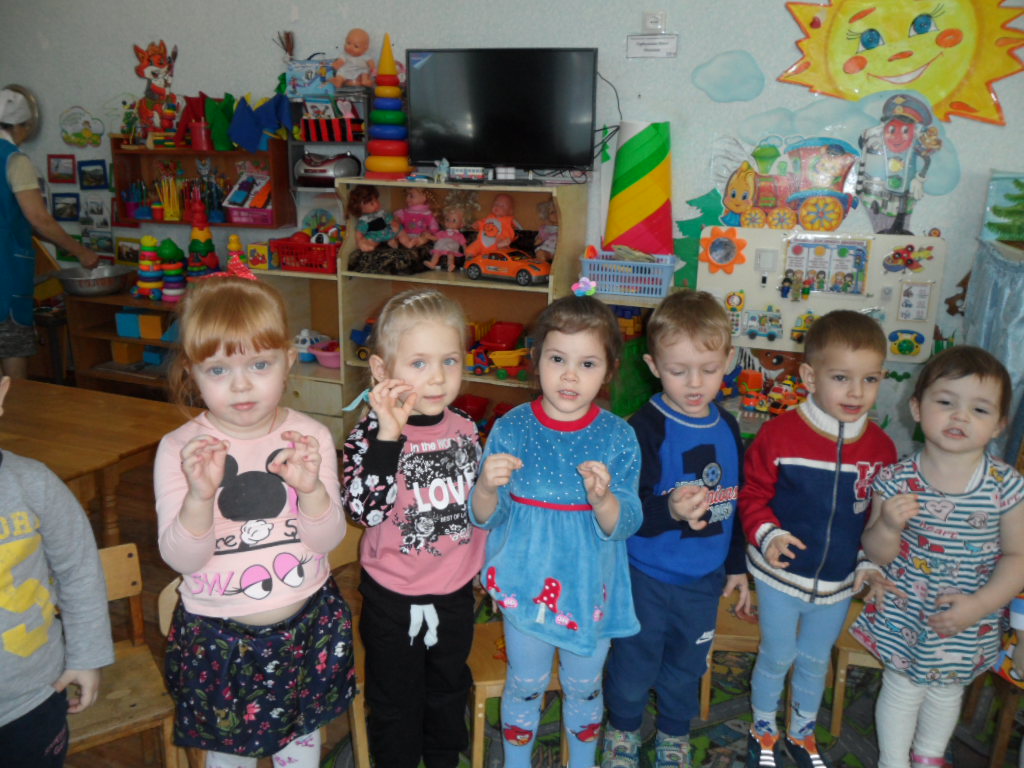 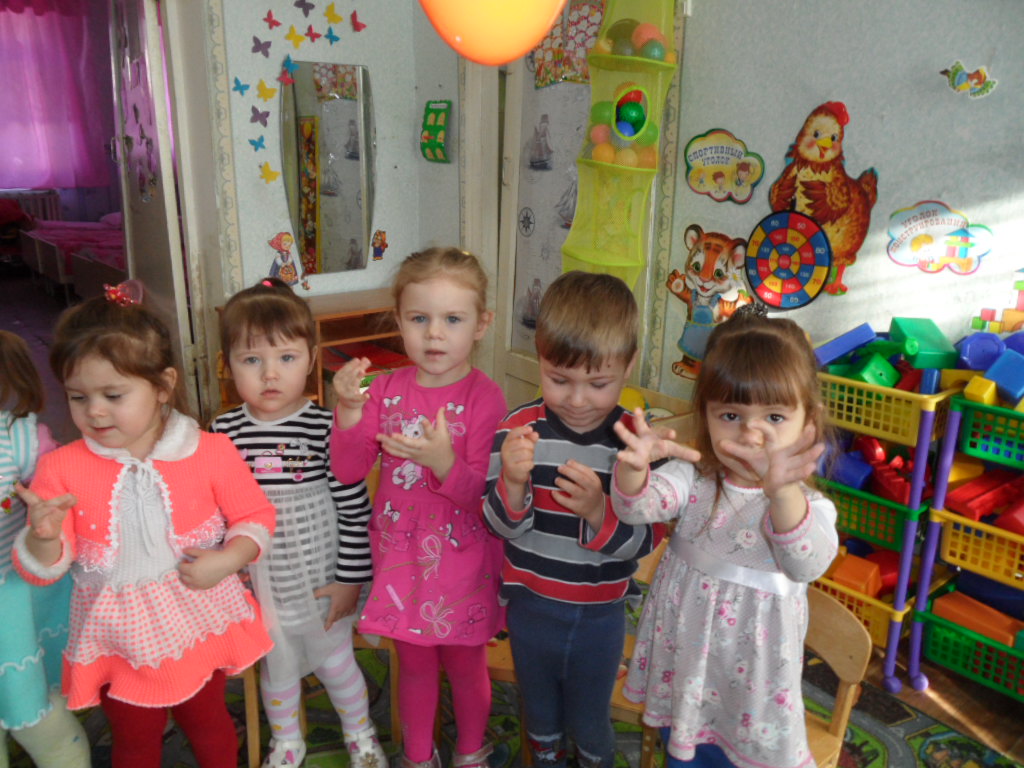 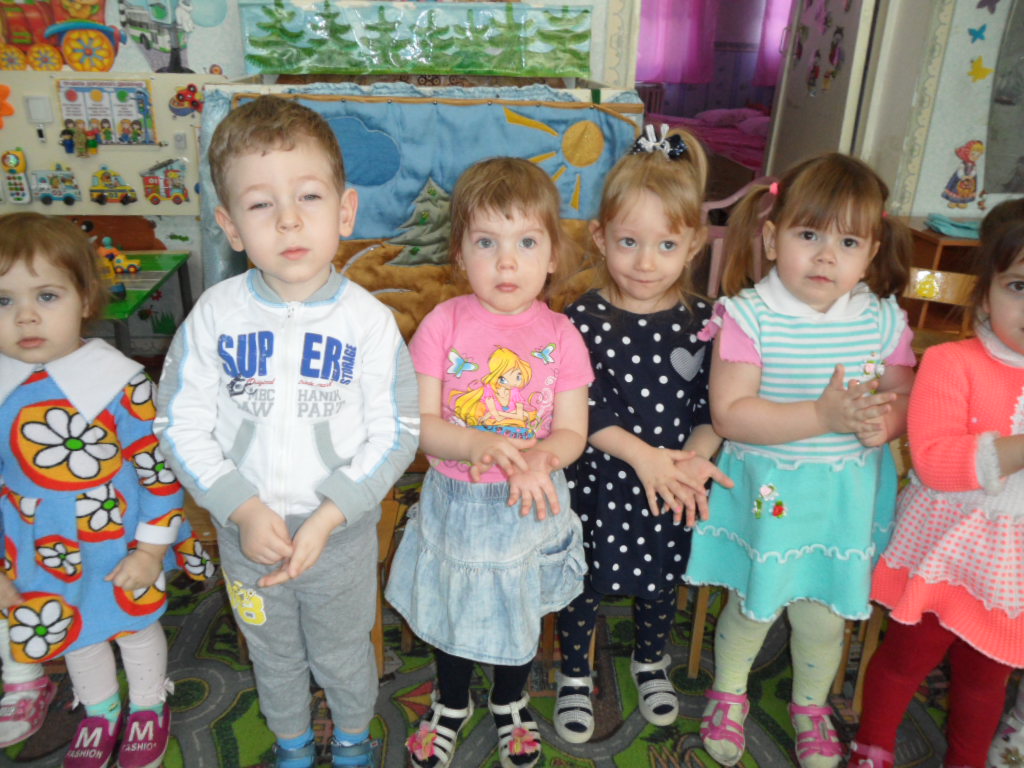 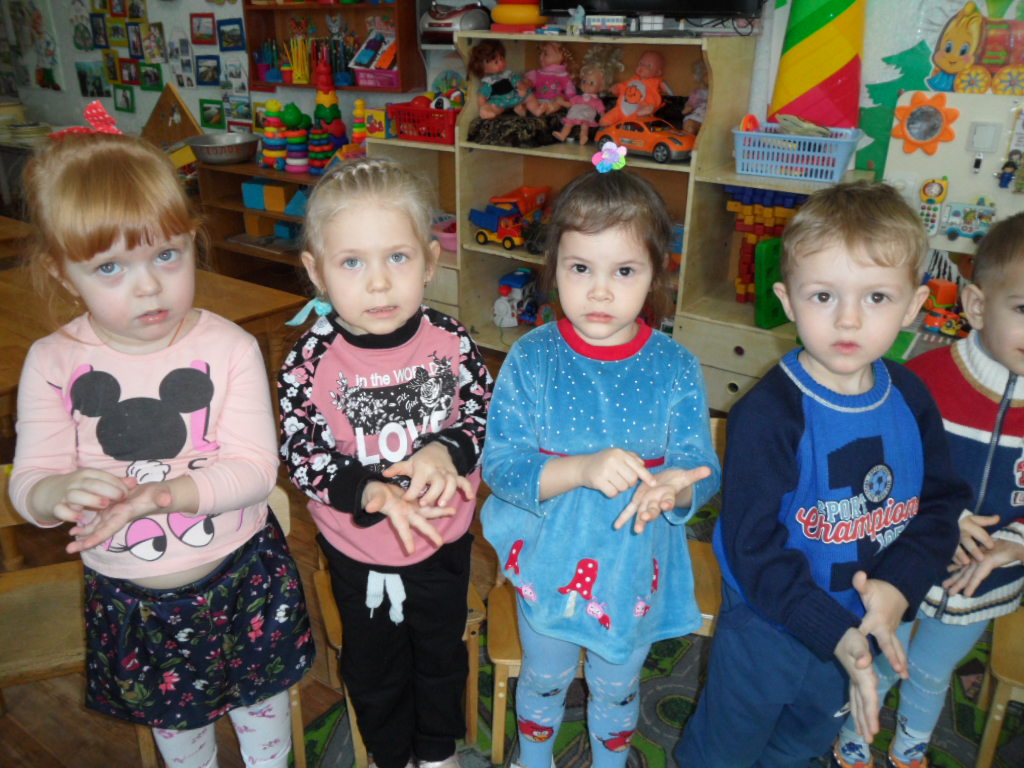 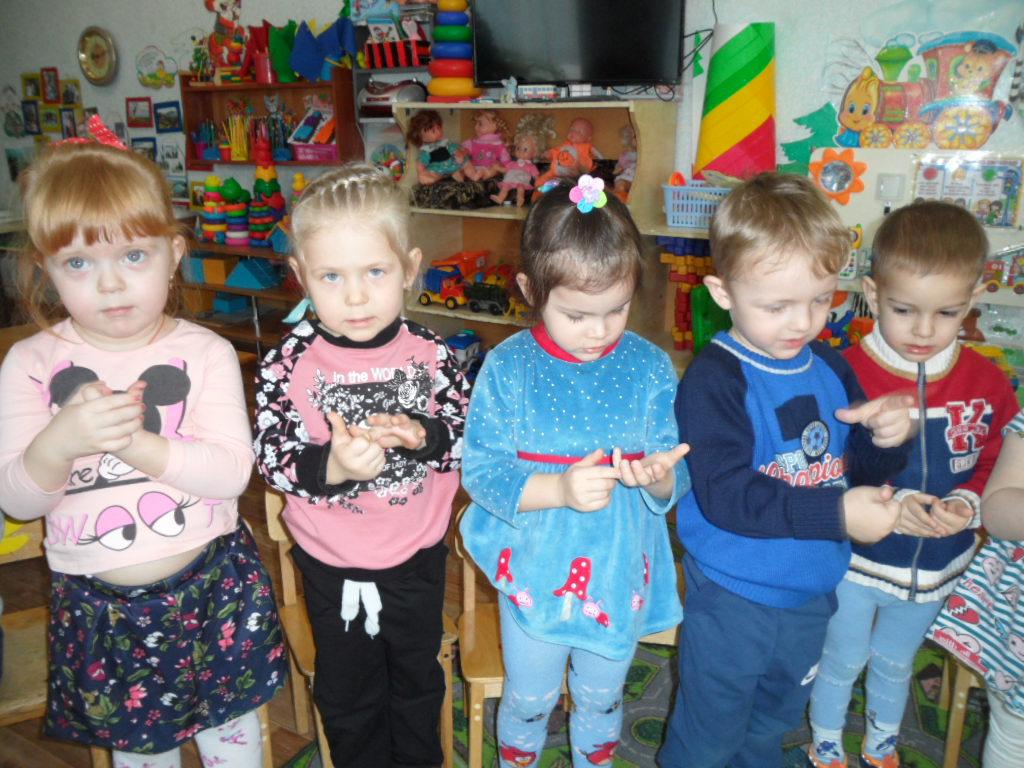 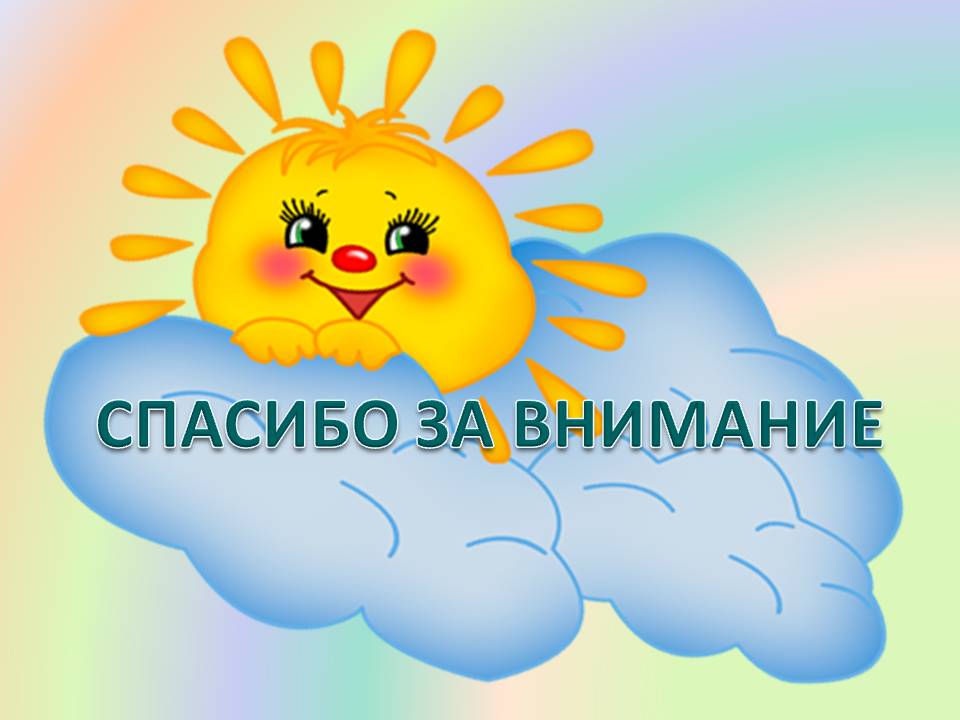 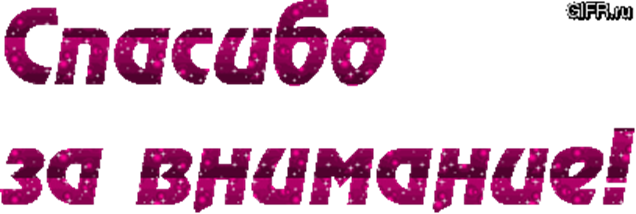